DCON 2017
The adventures of Gillian, Jordyn, Barrett, Zoe and Sheila
[Speaker Notes: Gillian]
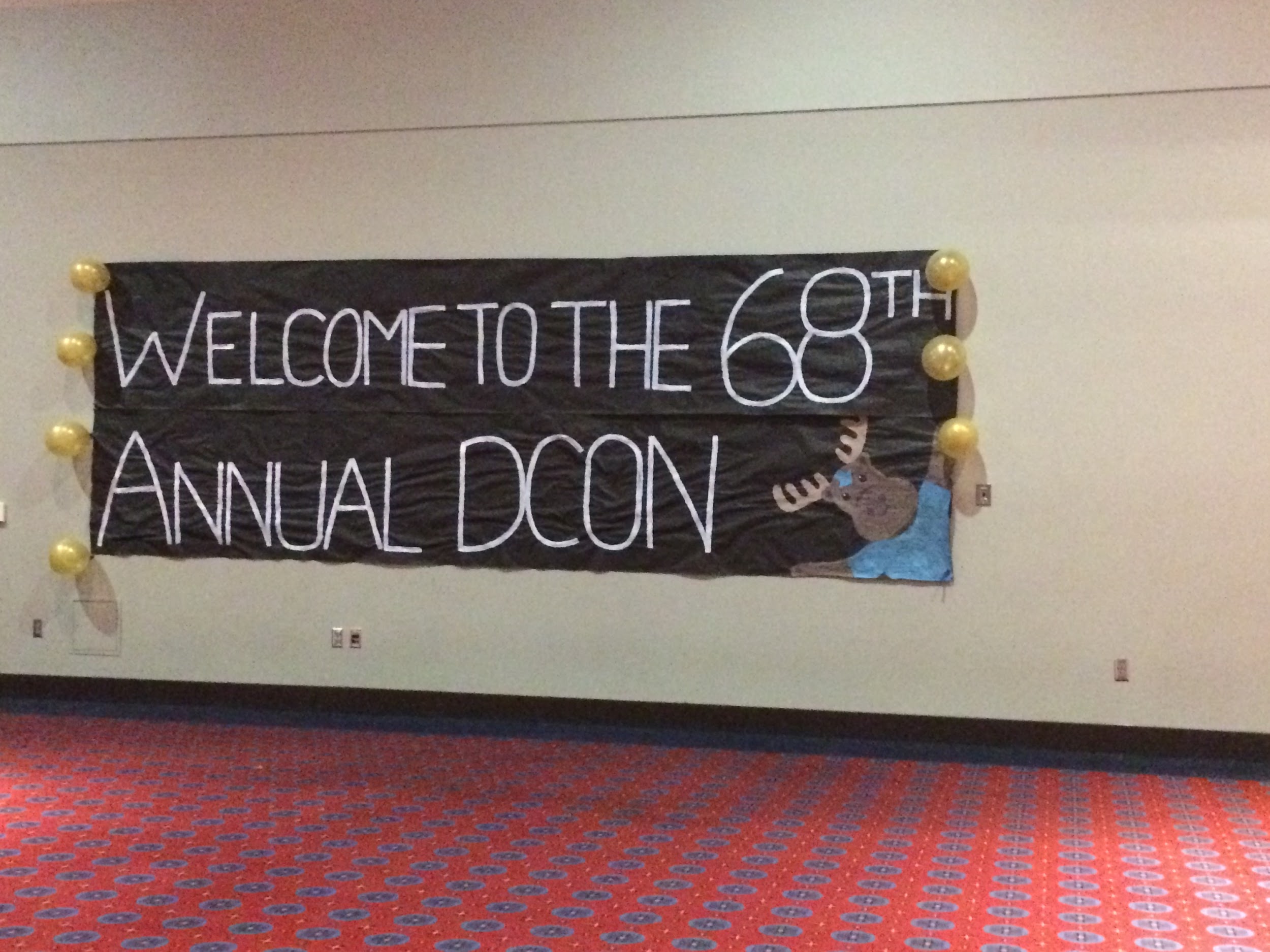 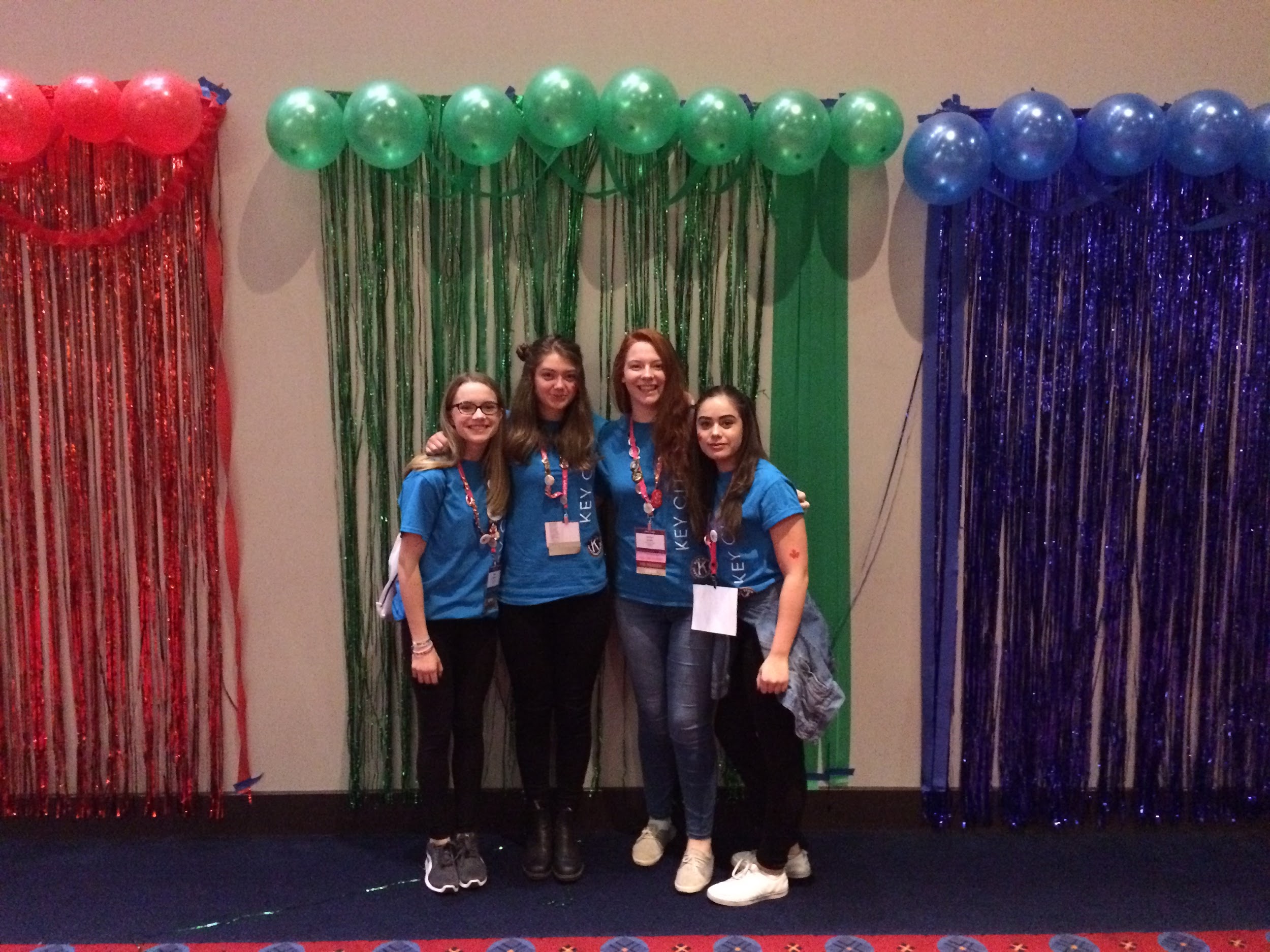 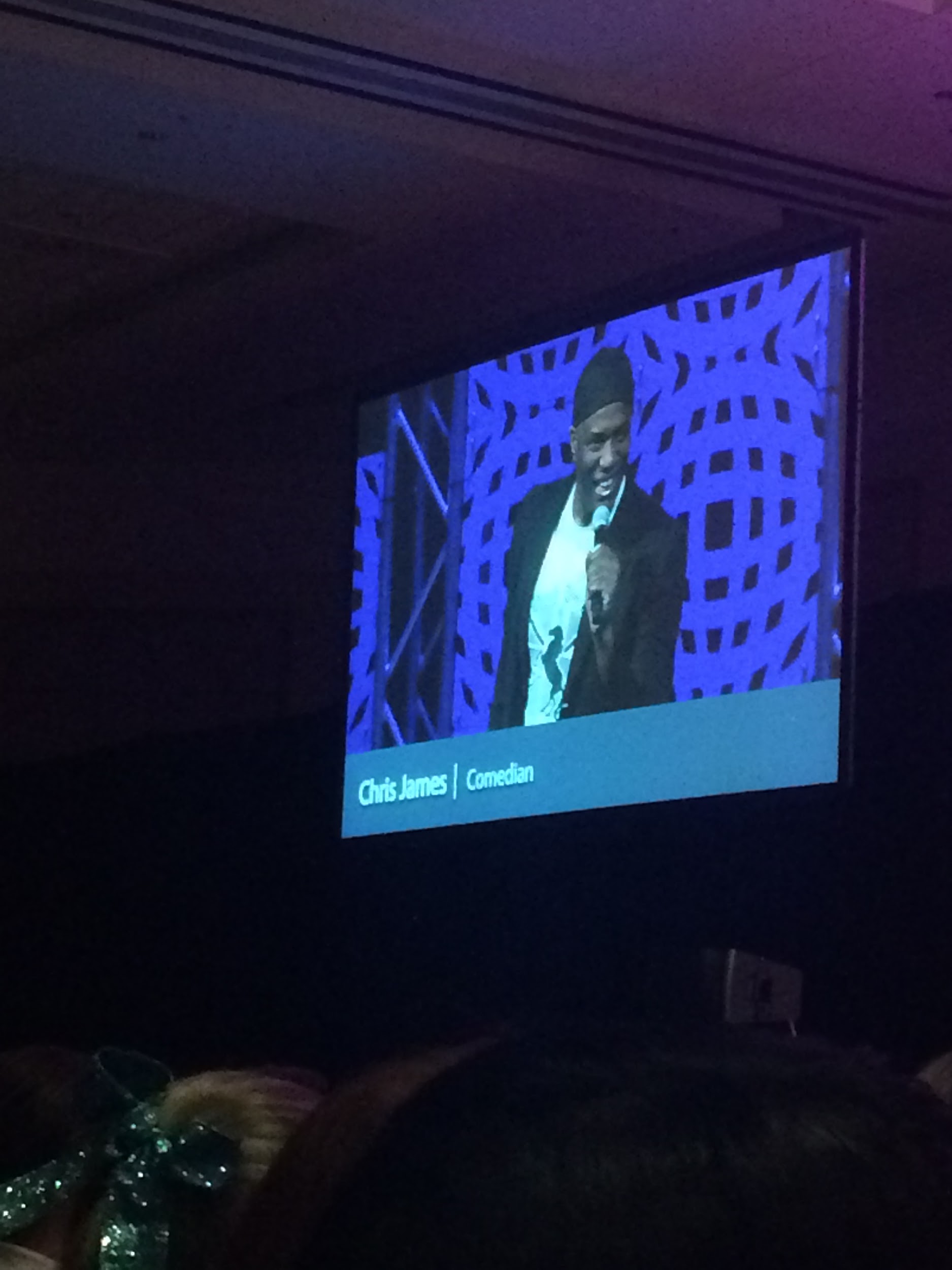 Saturday Morning-
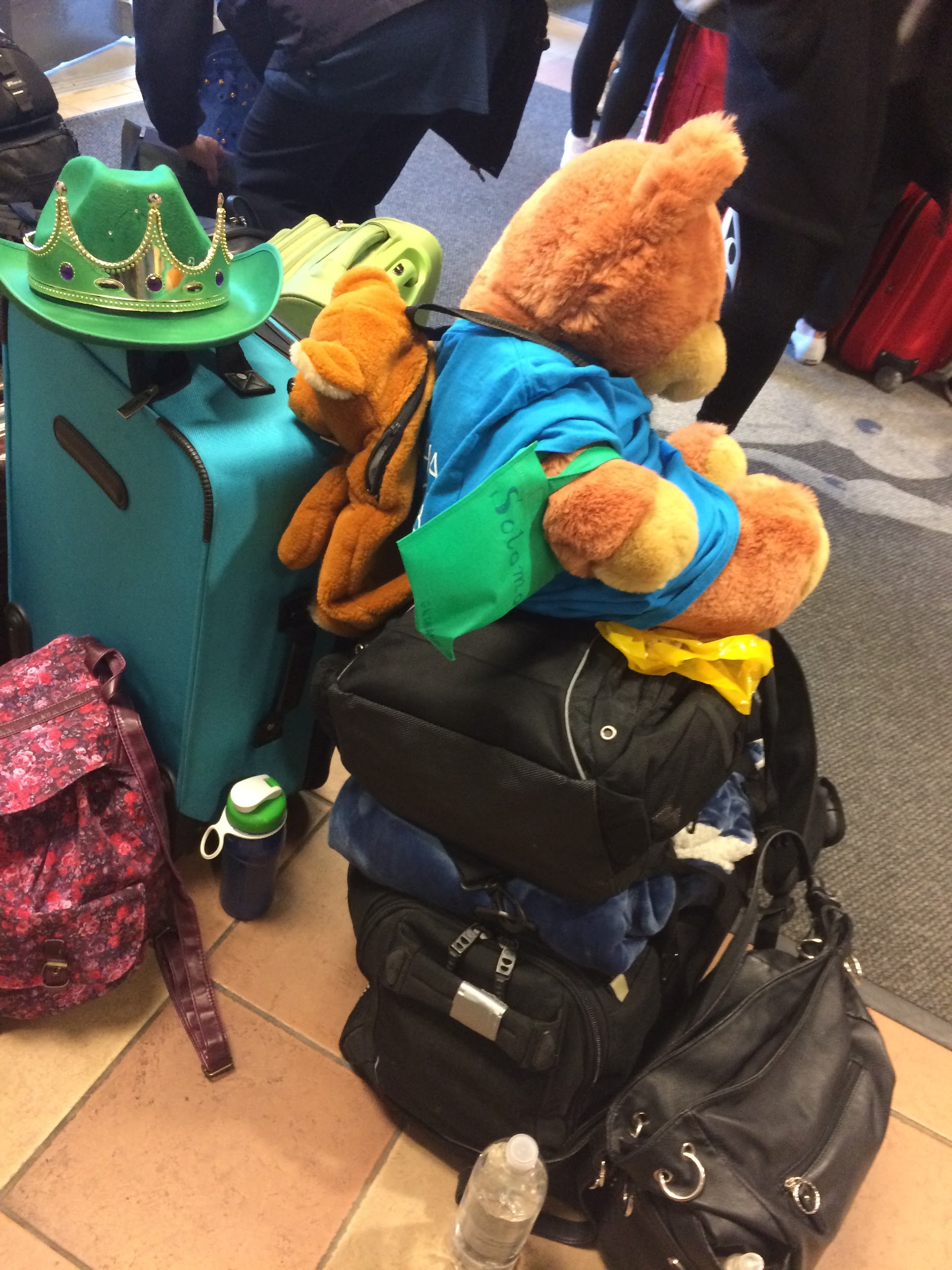 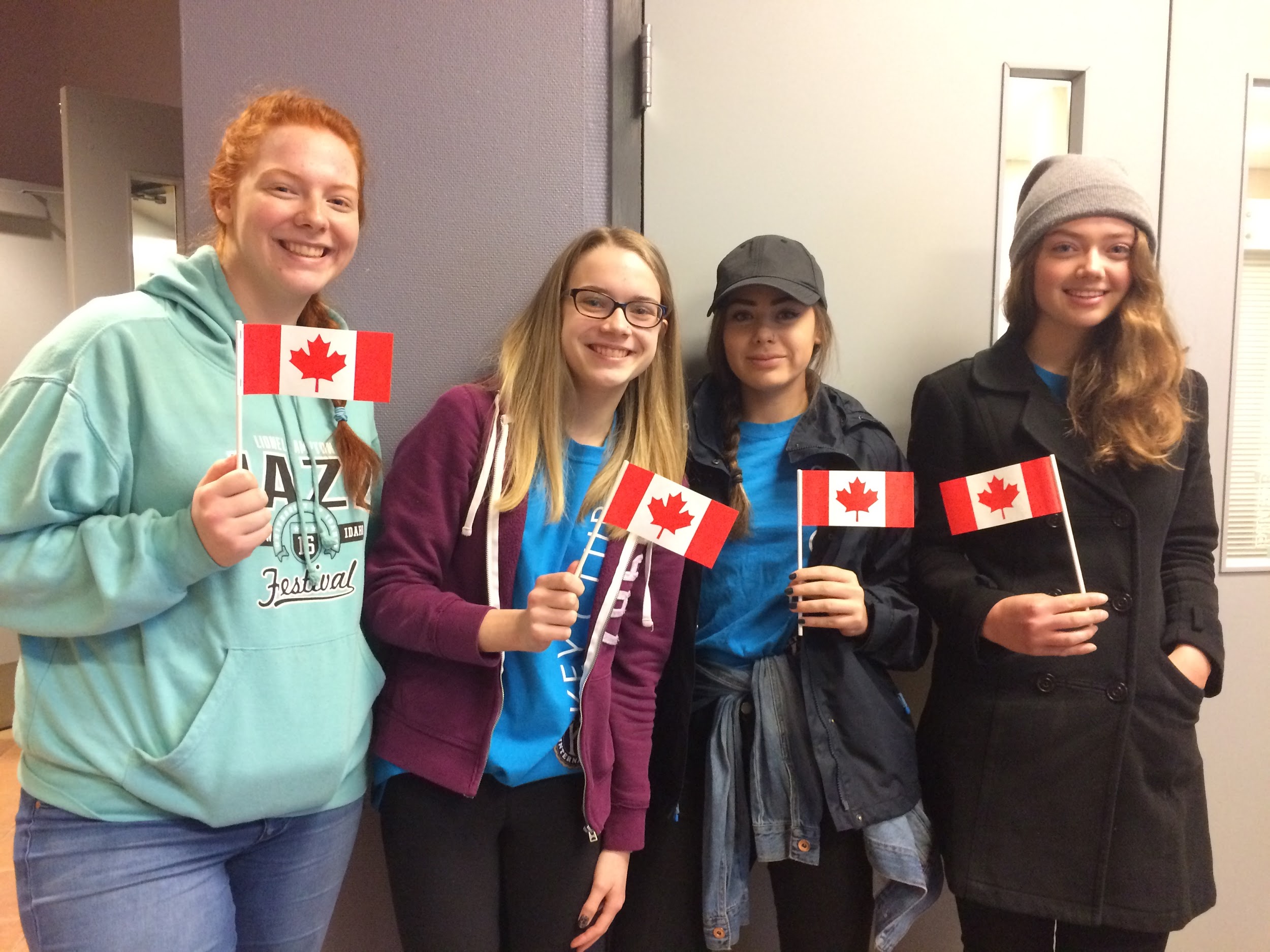 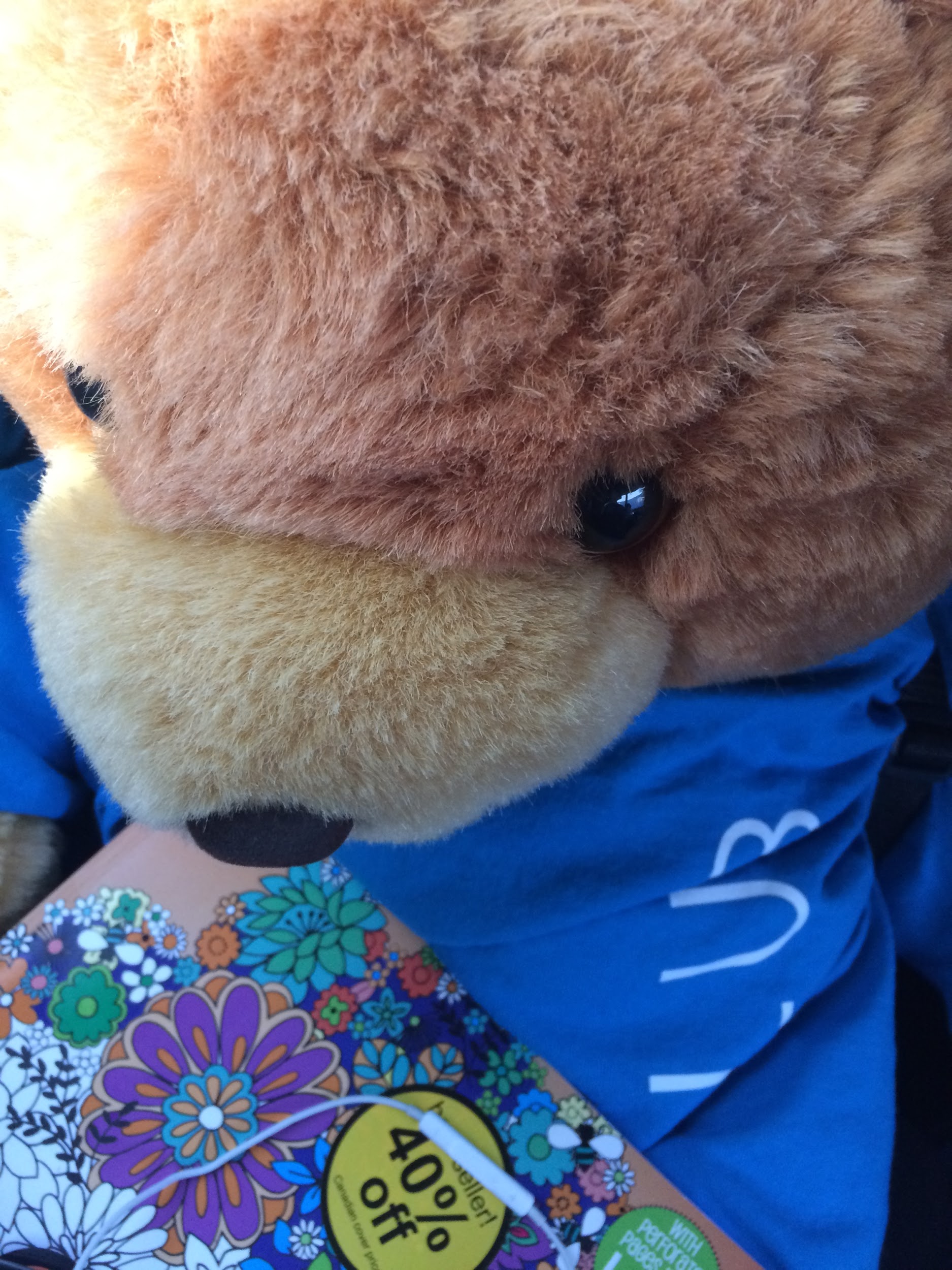 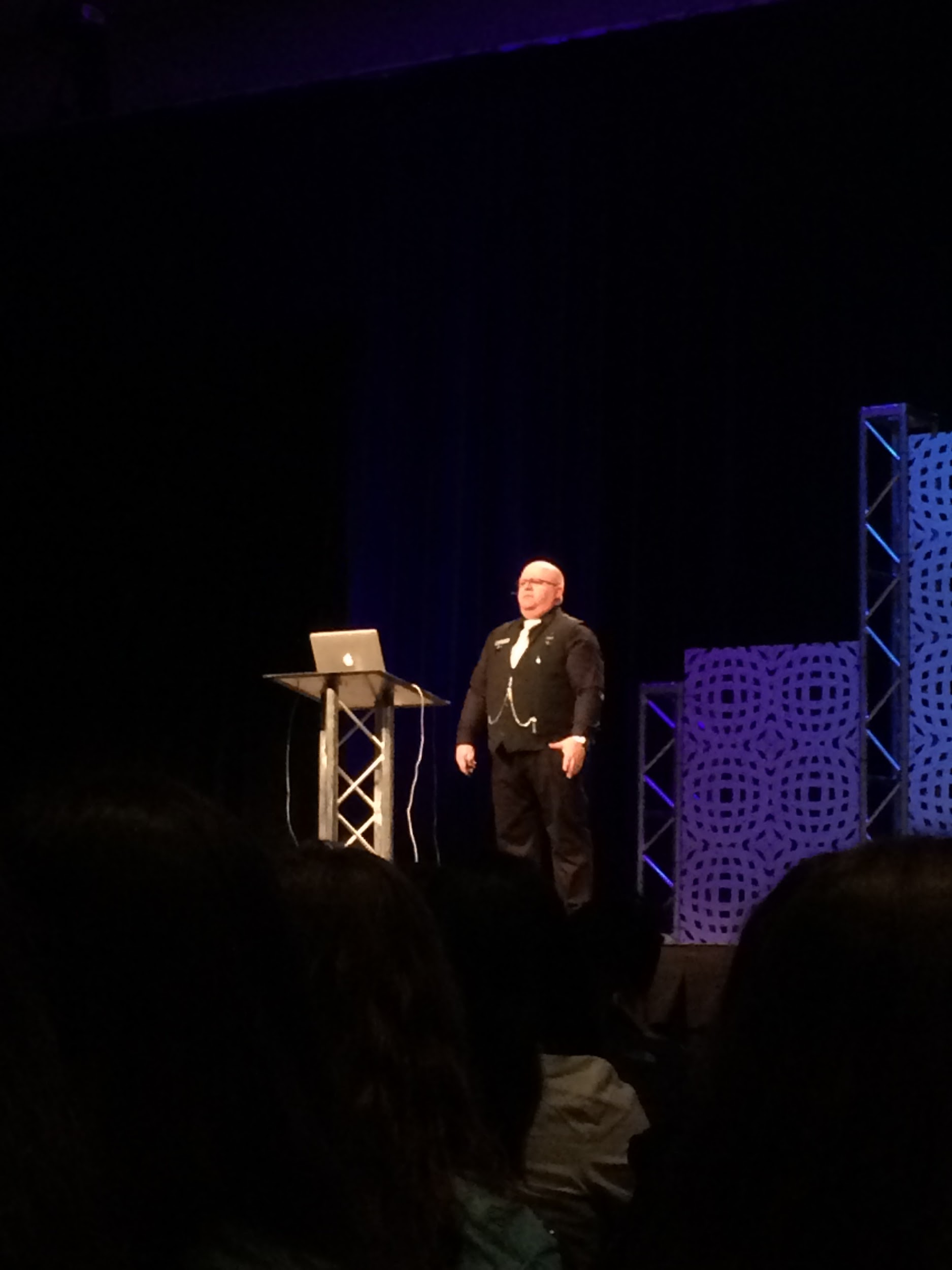 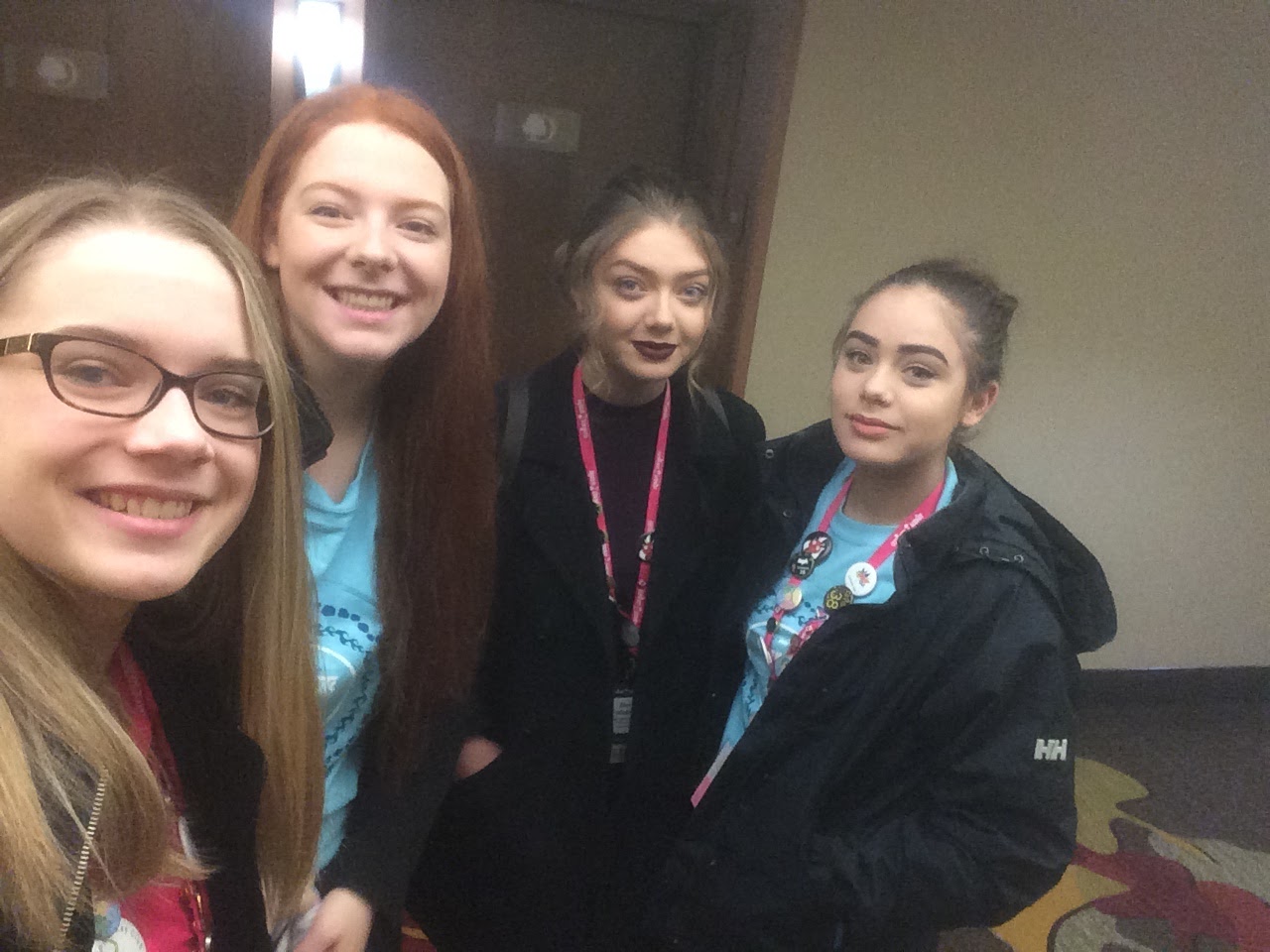 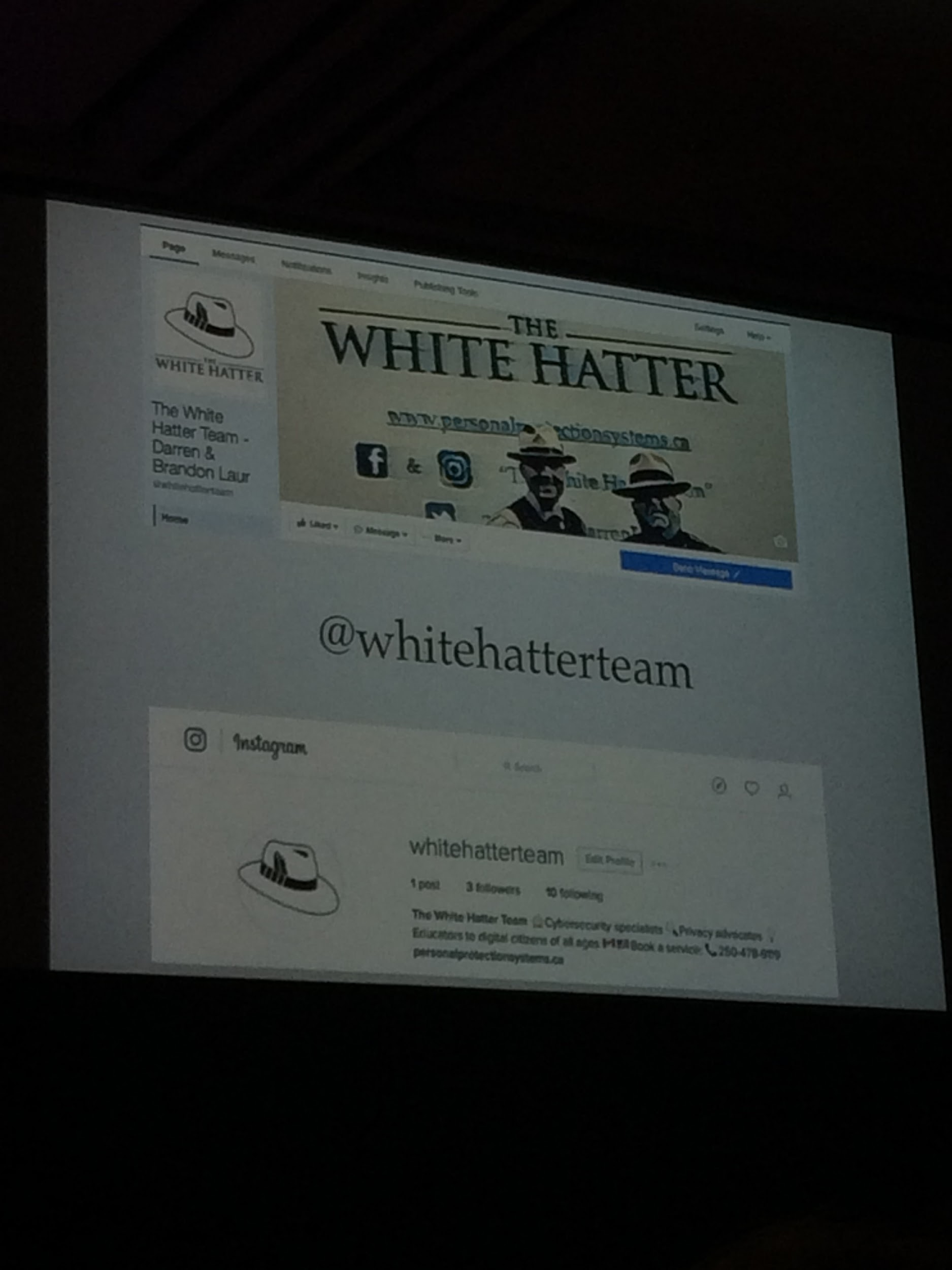 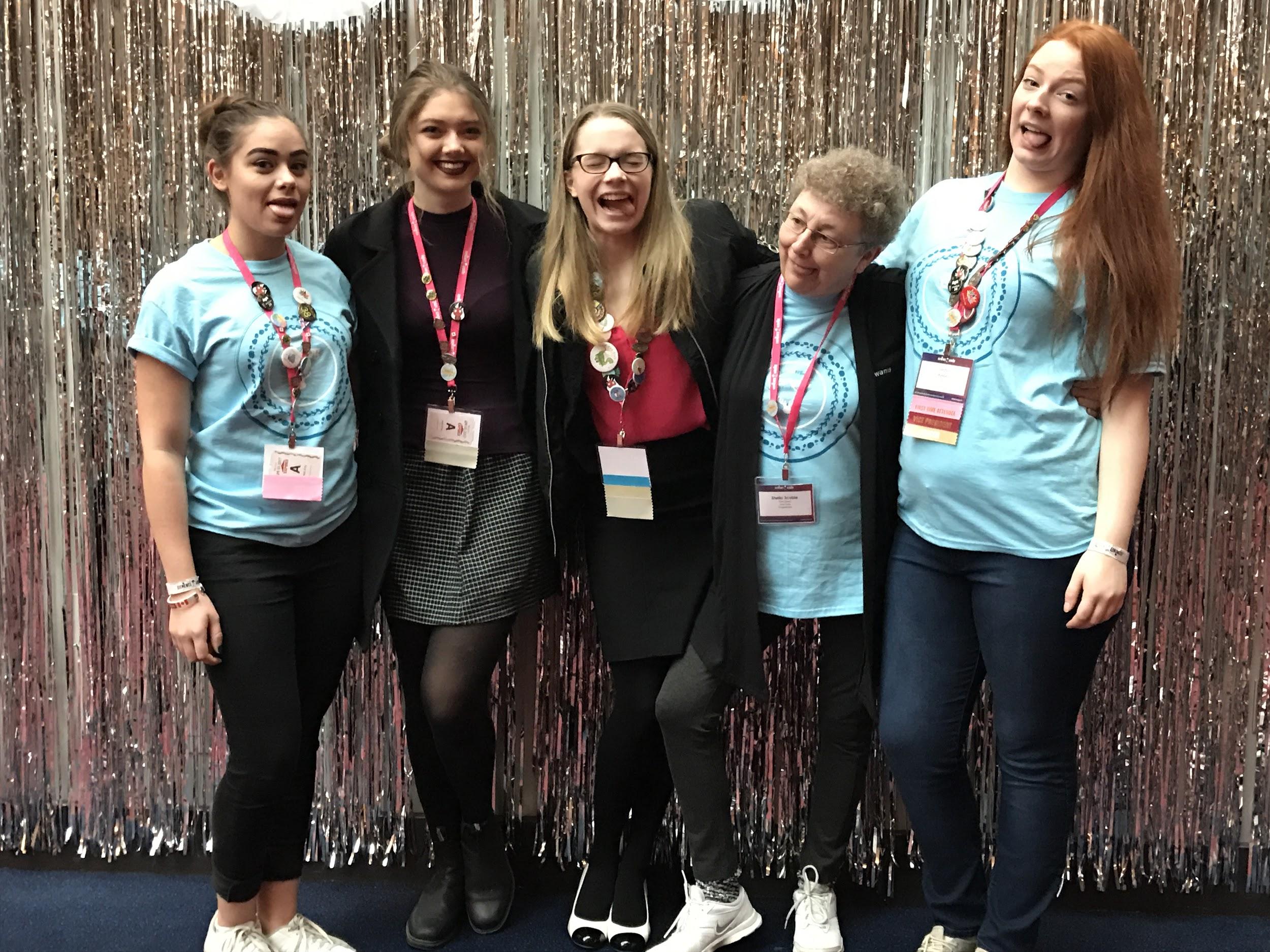 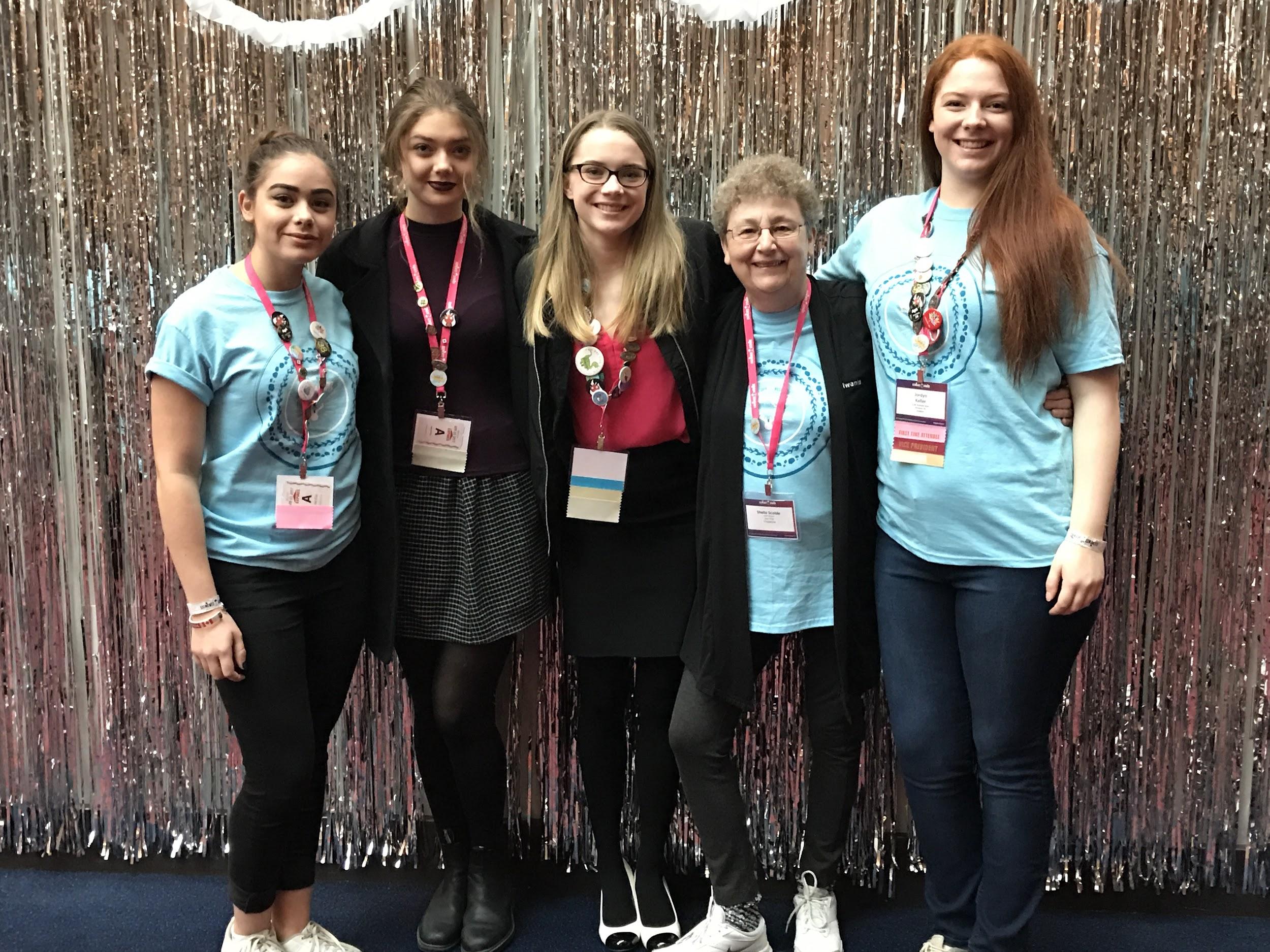 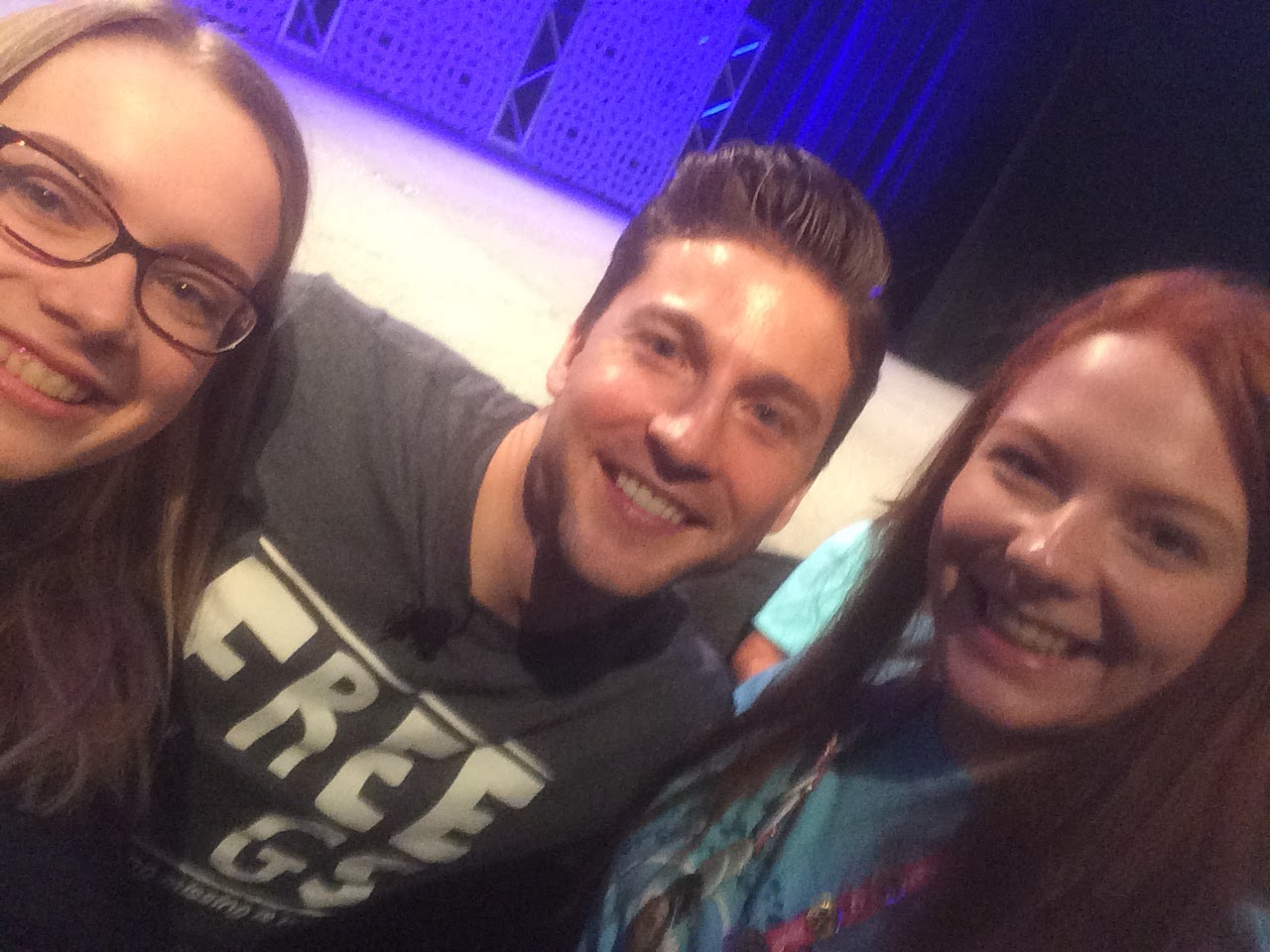 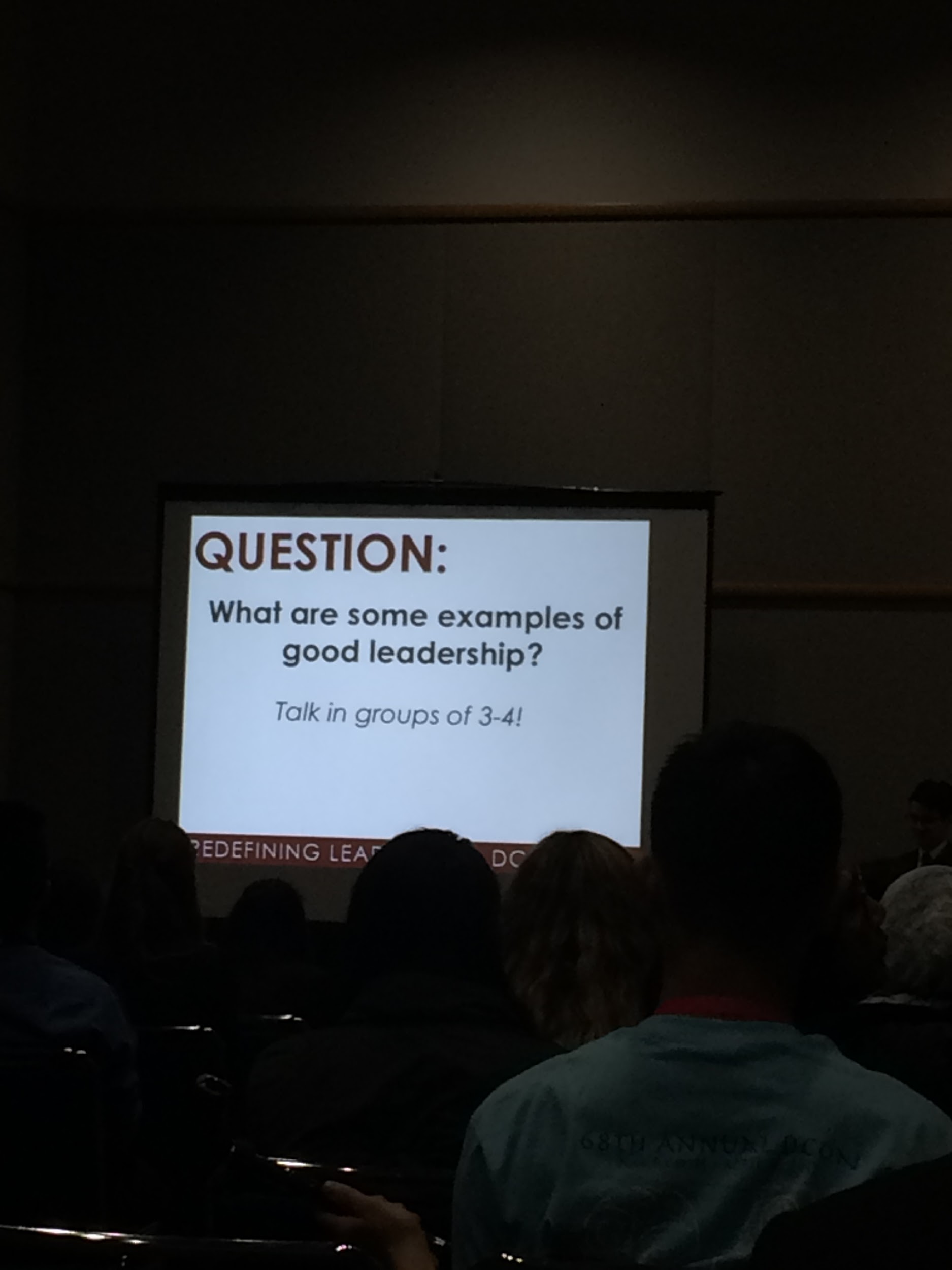 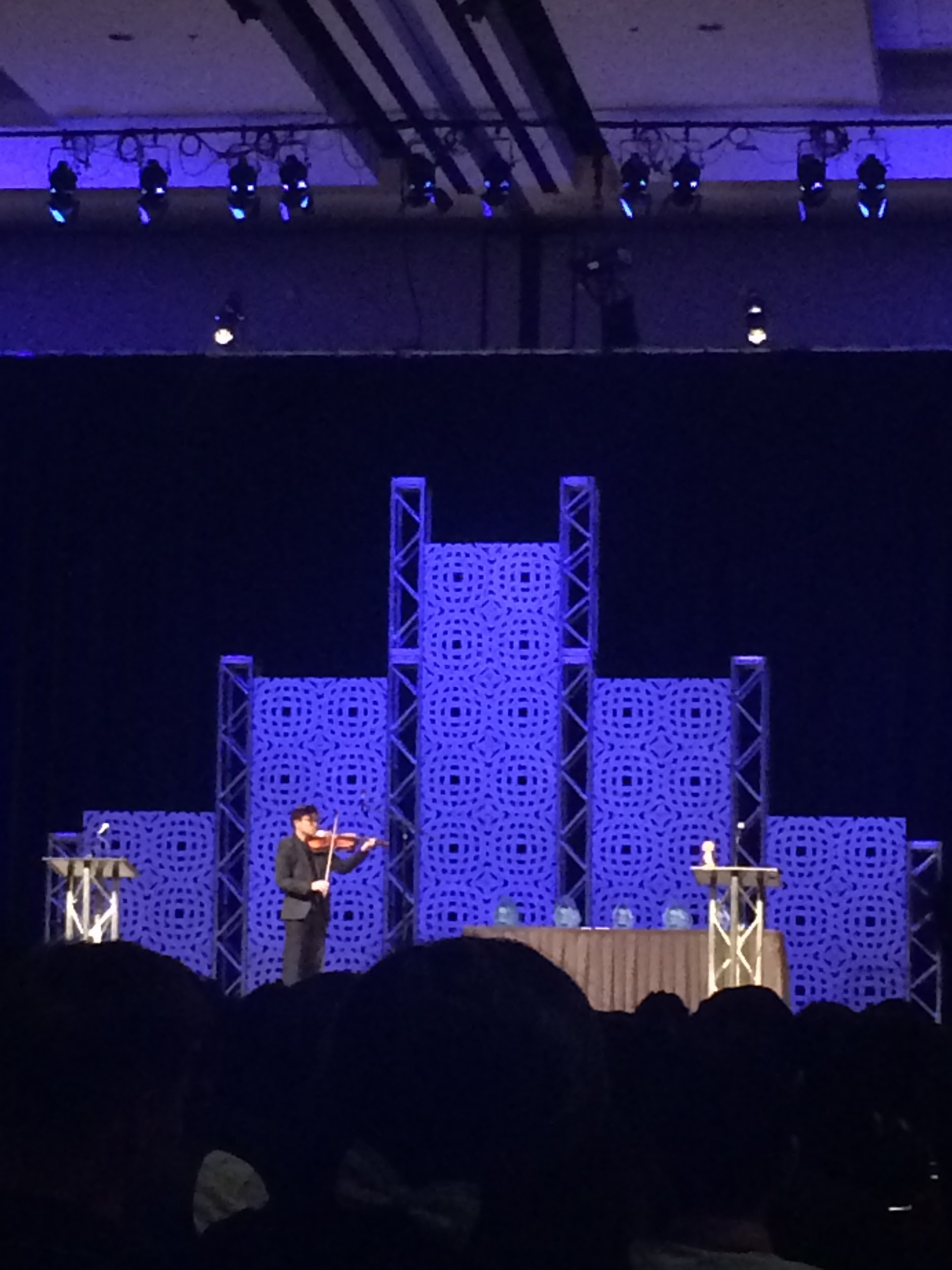 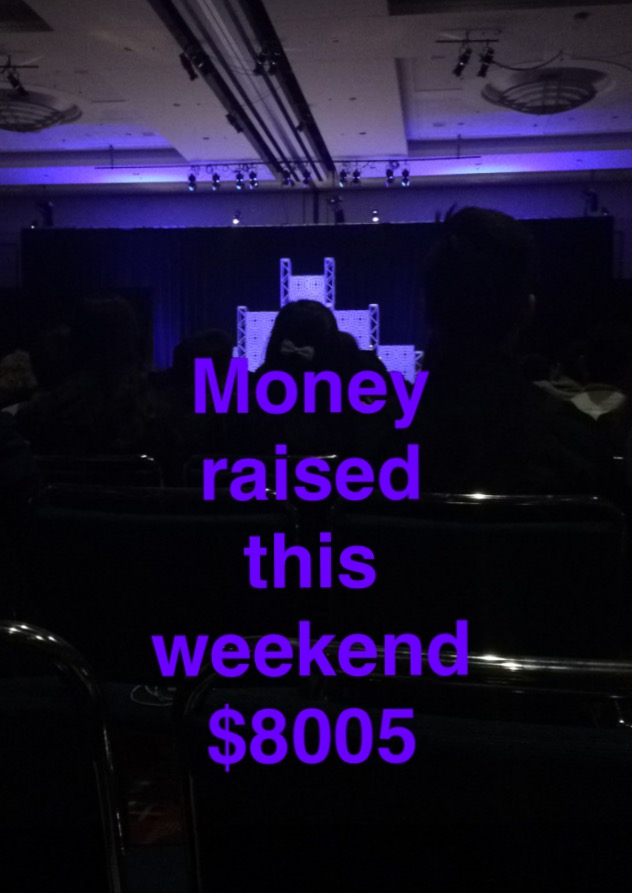 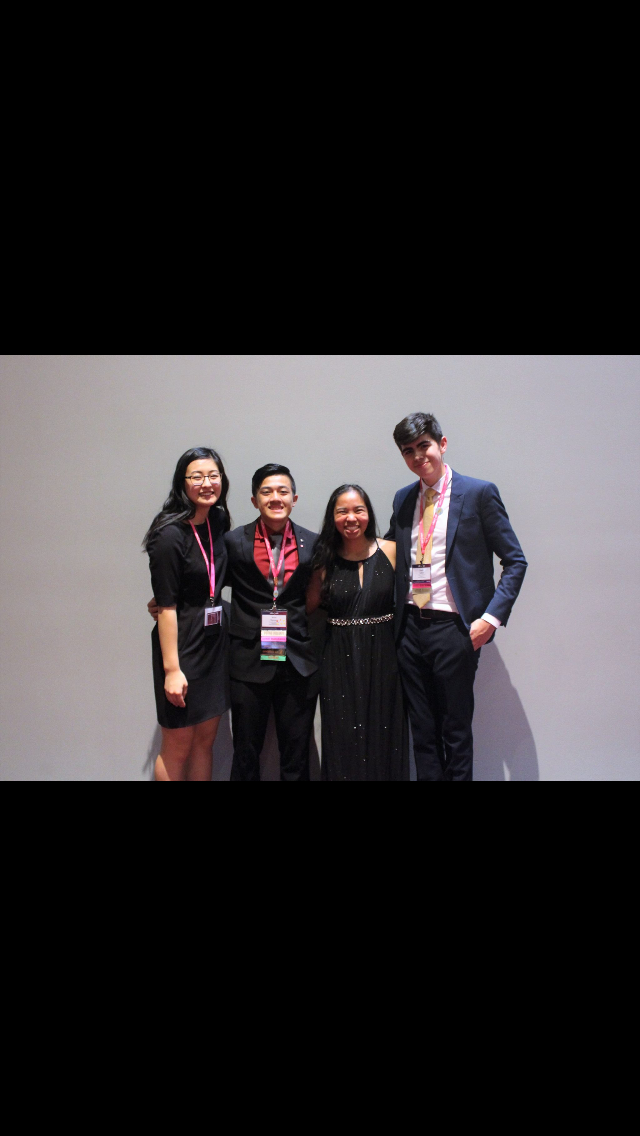 New District Board
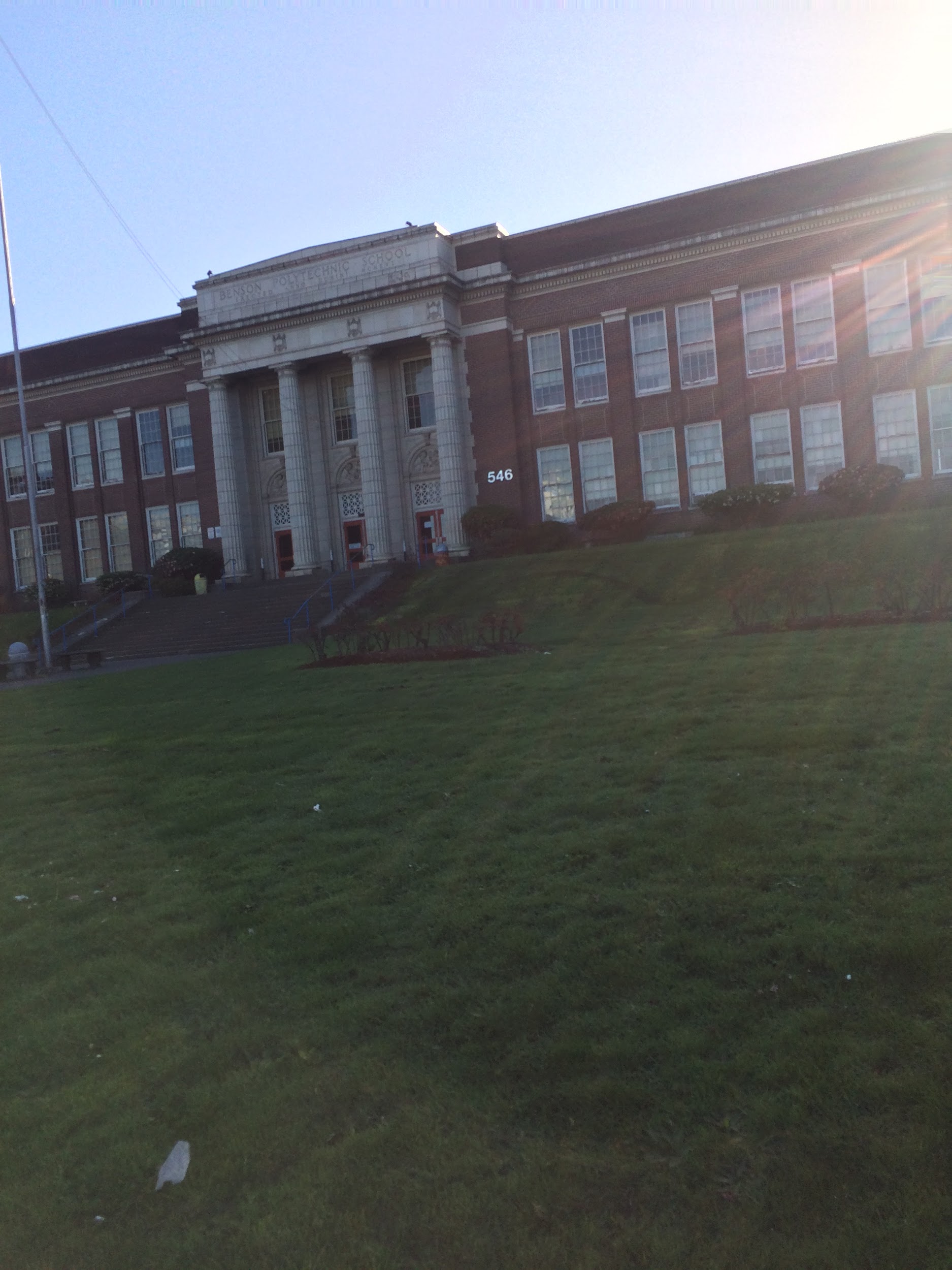 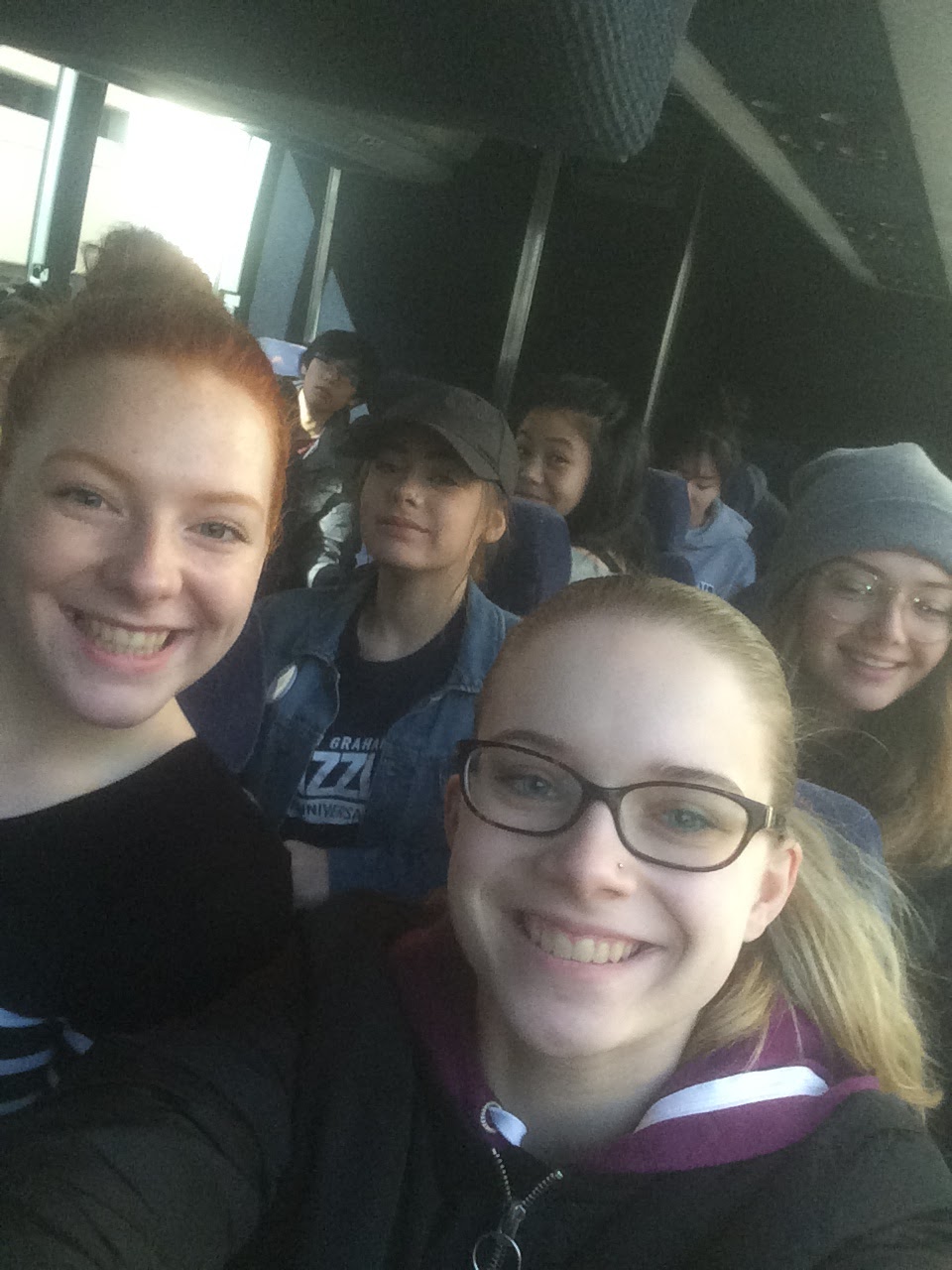 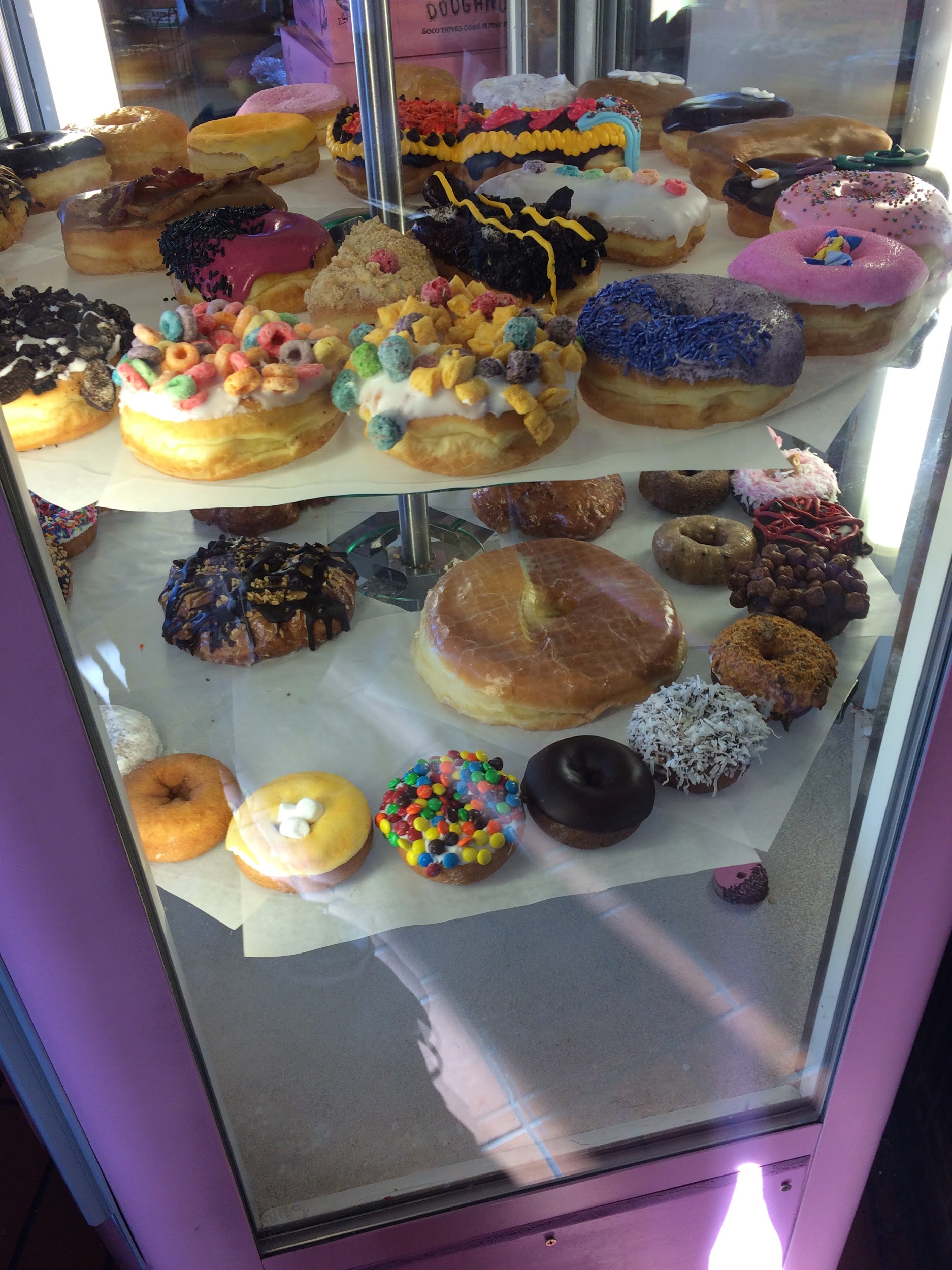 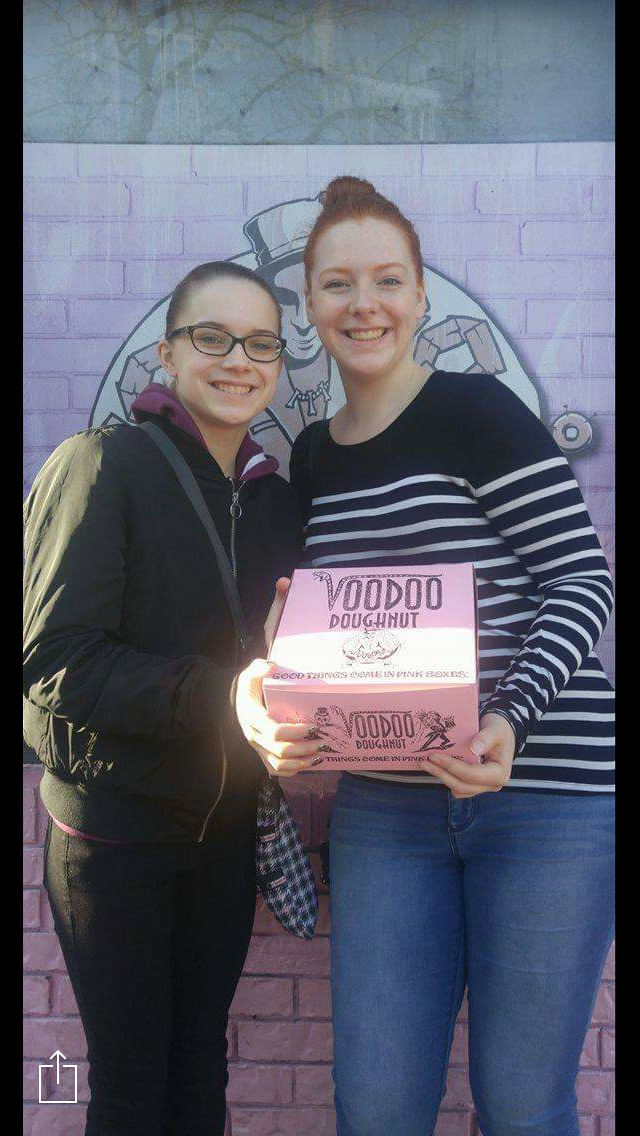